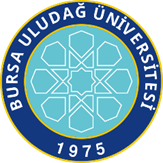 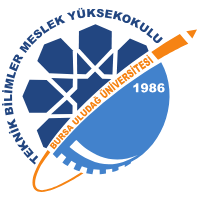 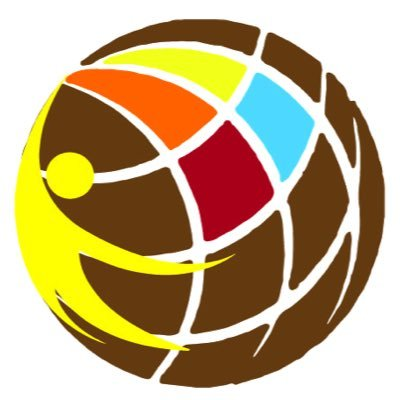 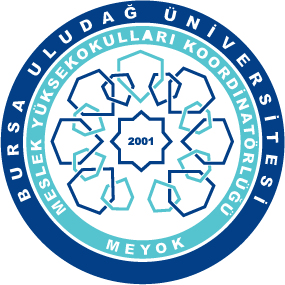 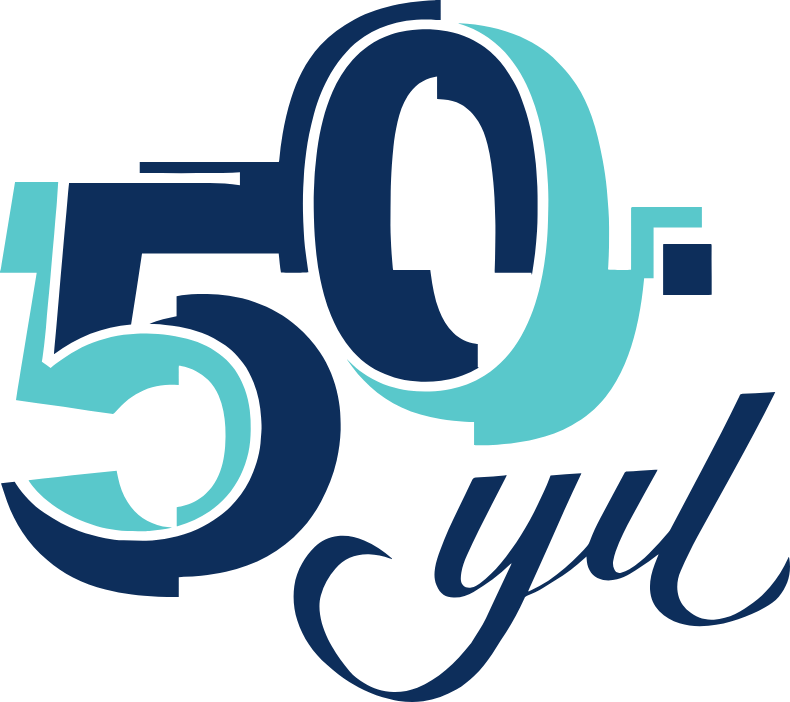 Sorumlu Yazarın Üniversite ve Fakülte Logosu
Ya da
Bakanlık ve Kurum Logosu
BİLDİRİ BAŞLIĞI
Adı SOYADI 1,*, Adı SOYADI 2
1A… Üniversitesi, … MYO,  Bölümü, Şehir / Türkiye  ORCID: 1111-1111-1111-1111
1A… Üniversitesi, … MYO,  Bölümü, Şehir / Türkiye  ORCID: 1111-1111-1111-1111
*Sorumlu Yazar : aaaaa@amail.com
ÖZET
Aaaaaa aaaaaa aaaaaa aaaaaa aaaaaa aaaaaa aaaaaa aaaaaa aaaaaa aaaaaa aaaaaa aaaaaa aaaaaa aaaaaa aaaaaa aaaaaa aaaaaa aaaaaa aaaaaa aaaaaa aaaaaa aaaaaa aaaaaa aaaaaa aaaaaa aaaaaa aaaaaa aaaaaa aaaaaa aaaaaa aaaaaa aaaaaa aaaaaa aaaaaa aaaaaa aaaaaa aaaaaa aaaaaa aaaaaa aaaaaa aaaaaa aaaaaa aaaaaa aaaaaa aaaaaa aaaaaa aaaaaa aaaaaa aaaaaa aaaaaa aaaaaa aaaaaa aaaaaa aaaaaa aaaaaa aaaaaa aaaaaa aaaaaa aaaaaa aaaaaa aaaaaa aaaaaa aaaaaa aaaaaa aaaaaa aaaaaa aaaaaa aaaaaa aaaaaa aaaaaa aaaaaa aaaaaa aaaaaa aaaaaa aaaaaa aaaaaa aaaaaa aaaaaa aaaaaa aaaaaa aaaaaa aaaaaa aaaaaa aaaaaa aaaaaa aaaaaa aaaaaa aaaaaa aaaaaa aaaaaa aaaaaa aaaaaa aaaaaa aaaaaa aaaaaa aaaaaa aaaaaa aaaaaa aaaaaa aaaaaa aaaaaa aaaaaa aaaaaa aaaaaa aaaaaa aaaaaa aaaaaa aaaaaa aaaaaa aaaaaa aaaaaa aaaaaa aaaaaa aaaaaa aaaaaa aaaaaa aaaaaa aaaaaa aaaaaa aaaaaa aaaaaa aaaaaa aaaaaa aaaaaa aaaaaa aaaaaa aaaaaa aaaaaa aaaaaa aaaaaa aaaaaa aaaaaa aaaaaa aaaaaa aaaaaa aaaaaa aaaaaa aaaaaa aaaaaa aaaaaa aaaaaa aaaaaa aaaaaa aaaaaa aaaaaa aaaaaa aaaaaa aaaaaa aaaaaa aaaaaa aaaaaa aaaaaa aaaaaa aaaaaa aaaaaa aaaaaa aaaaaa aaaaaa aaaaaa aaaaaa aaaaaa aaaaaa aaaaaa aaaaaa aaaaaa aaaaaa aaaaaa aaaaaa aaaaaa aaaaaa aaaaaa aaaaaa aaaaaa aaaaaa aaaaaa aaaaaa aaaaaa aaaaaa aaaaaa aaaaaa aaaaaa aaaaaa aaaaaa aaaaaa aaaaaa aaaaaa aaaaaa aaaaaa aaaaaa aaaaaa aaaaaa aaaaaa aaaaaa aaaaaa aaaaaa aaaaaa aaaaaa aaaaaa aaaaaa
3. BULGULAR VE TARTIŞMA
Aaaaaa aaaaaa aaaaaa aaaaaa aaaaaa aaaaaa aaaaaa aaaaaa aaaaaa aaaaaa aaaaaa aaaaaa aaaaaa aaaaaa aaaaaa aaaaaa aaaaaa Aaaaaa aaaaaa aaaaaa aaaaaa aaaaaa aaaaaa aaaaaa aaaaaa aaaaaa aaaaaa aaaaaa aaaaaa aaaaaa aaaaaa aaaaaa aaaaaa aaaaaa aaaaaa aaaaaa aaaaaa aaaaaa aaaaaa aaaaaa aaaaaa aaaaaa aaaaaa aaaaaa aaaaaa aaaaaa aaaaaa aaaaaa aaaaaa aaaaaa aaaaaa aaaaaa aaaaaa aaaaaa aaaaaa aaaaaa aaaaaa aaaaaa aaaaaa aaaaaa aaaaaa aaaaaa aaaaaa aaaaaa aaaaaa aaaaaa aaaaaa aaaaaa aaaaaa aaaaaa aaaaaa aaaaaa aaaaaa aaaaaa aaaaaa aaaaaa aaaaaa aaaaaa aaaaaa aaaaaa aaaaaa aaaaaa aaaaaa aaaaaa aaaaaa aaaaaa aaaaaa aaaaaa aaaaaa aaaaaa aaaaaa aaaaaa aaaaaa aaaaaa
Aaaaaa aaaaaa aaaaaa aaaaaa aaaaaa aaaaaa aaaaaa aaaaaa aaaaaa aaaaaa aaaaaa aaaaaa aaaaaa aaaaaa aaaaaa aaaaaa aaaaaa aaaaaa aaaaaa aaaaaa aaaaaa aaaaaa aaaaaa aaaaaa aaaaaa aaaaaa aaaaaa aaaaaa aaaaaa aaaaaa aaaaaa aaaaaa aaaaaa aaaaaa aaaaaa aaaaaa aaaaaa aaaaaa aaaaaa aaaaaa aaaaaa aaaaaa aaaaaa aaaaaa aaaaaa aaaaaa aaaaaa aaaaaa aaaaaa aaaaaa aaaaaa aaaaaa aaaaaa aaaaaa aaaaaa aaaaaa aaaaaa aaaaaa aaaaaa aaaaaa aaaaaa aaaaaa aaaaaa aaaaaa aaaaaa aaaaaa aaaaaa aaaaaa aaaaaa aaaaaa aaaaaa aaaaaa aaaaaa aaaaaa aaaaaa aaaaaa aaaaaa
Aaaaaa aaaaaa aaaaaa aaaaaa aaaaaa aaaaaa aaaaaa aaaaaa aaaaaa aaaaaa aaaaaa aaaaaa aaaaaa aaaaaa aaaaaa aaaaaa aaaaaa aaaaaa aaaaaa aaaaaa aaaaaa aaaaaa aaaaaa aaaaaa aaaaaa aaaaaa aaaaaa aaaaaa aaaaaa aaaaaa aaaaaa aaaaaa aaaaaa aaaaaa aaaaaa aaaaaa aaaaaa aaaaaa aaaaaa aaaaaa aaaaaa aaaaaa aaaaaa aaaaaa aaaaaa aaaaaa aaaaaa aaaaaa aaaaaa aaaaaa aaaaaa aaaaaa aaaaaa aaaaaa aaaaaa aaaaaa aaaaaa aaaaaa aaaaaa aaaaaa aaaaaa aaaaaa aaaaaa aaaaaa aaaaaa aaaaaa aaaaaa aaaaaa aaaaaa aaaaaa aaaaaa aaaaaa aaaaaa aaaaaa aaaaaa aaaaaa aaaaaa
Aaaaaa aaaaaa aaaaaa aaaaaa aaaaaa aaaaaa aaaaaa aaaaaa aaaaaa aaaaaa aaaaaa aaaaaa aaaaaa aaaaaa aaaaaa aaaaaa aaaaaa aaaaaa aaaaaa aaaaaa aaaaaa aaaaaa aaaaaa aaaaaa aaaaaa aaaaaa aaaaaa aaaaaa aaaaaa aaaaaa aaaaaa aaaaaa aaaaaa aaaaaa aaaaaa aaaaaa aaaaaa aaaaaa aaaaaa aaaaaa aaaaaa aaaaaa aaaaaa aaaaaa aaaaaa aaaaaa aaaaaa aaaaaa aaaaaa aaaaaa aaaaaa aaaaaa aaaaaa aaaaaa aaaaaa aaaaaa aaaaaa aaaaaa aaaaaa aaaaaa aaaaaa aaaaaa aaaaaa aaaaaa aaaaaa aaaaaa aaaaaa aaaaaa aaaaaa aaaaaa aaaaaa aaaaaa aaaaaa aaaaaa aaaaaa aaaaaa aaaaaa
Aaaaaa aaaaaa aaaaaa aaaaaa aaaaaa aaaaaa aaaaaa aaaaaa aaaaaa aaaaaa aaaaaa aaaaaa aaaaaa aaaaaa aaaaaa aaaaaa aaaaaa aaaaaa aaaaaa aaaaaa aaaaaa aaaaaa aaaaaa aaaaaa aaaaaa aaaaaa aaaaaa aaaaaa aaaaaa aaaaaa aaaaaa aaaaaa aaaaaa aaaaaa aaaaaa aaaaaa aaaaaa aaaaaa aaaaaa aaaaaa aaaaaa aaaaaa aaaaaa aaaaaa aaaaaa aaaaaa aaaaaa aaaaaa aaaaaa aaaaaa aaaaaa aaaaaa aaaaaa aaaaaa aaaaaa aaaaaa aaaaaa aaaaaa aaaaaa aaaaaa aaaaaa aaaaaa aaaaaa aaaaaa aaaaaa aaaaaa aaaaaa aaaaaa aaaaaa aaaaaa aaaaaa aaaaaa aaaaaa aaaaaa aaaaaa aaaaaa aaaaaa
1. GİRİŞ
Aaaaaa aaaaaa aaaaaa aaaaaa aaaaaa aaaaaa aaaaaa aaaaaa aaaaaa aaaaaa aaaaaa aaaaaa aaaaaa aaaaaa aaaaaa aaaaaa aaaaaa aaaaaa aaaaaa aaaaaa aaaaaa aaaaaa aaaaaa aaaaaa aaaaaa aaaaaa aaaaaa aaaaaa aaaaaa aaaaaa aaaaaa aaaaaa aaaaaa aaaaaa aaaaaa aaaaaa aaaaaa aaaaaa aaaaaa aaaaaa aaaaaa aaaaaa aaaaaa aaaaaa aaaaaa aaaaaa aaaaaa aaaaaa aaaaaa aaaaaa aaaaaa aaaaaa aaaaaa aaaaaa aaaaaa aaaaaa aaaaaa aaaaaa aaaaaa aaaaaa aaaaaa aaaaaa aaaaaa aaaaaa aaaaaa aaaaaa aaaaaa aaaaaa aaaaaa aaaaaa aaaaaa aaaaaa aaaaaa aaaaaa aaaaaa aaaaaa aaaaaa aaaaaa aaaaaa aaaaaa aaaaaa aaaaaa aaaaaa aaaaaa aaaaaa aaaaaa aaaaaa aaaaaa aaaaaa aaaaaa aaaaaa aaaaaa aaaaaa aaaaaa aaaaaa aaaaaa aaaaaa aaaaaa aaaaaa aaaaaa aaaaaa aaaaaa aaaaaa aaaaaa aaaaaa aaaaaa aaaaaa aaaaaa aaaaaa aaaaaa aaaaaa aaaaaa aaaaaa aaaaaa aaaaaa aaaaaa aaaaaa aaaaaa aaaaaa aaaaaa aaaaaa aaaaaa aaaaaa aaaaaa aaaaaa aaaaaa aaaaaa aaaaaa aaaaaa aaaaaa aaaaaa aaaaaa aaaaaa aaaaaa aaaaaa aaaaaa aaaaaa aaaaaa aaaaaa aaaaaa aaaaaa aaaaaa aaaaaa aaaaaa aaaaaa aaaaaa aaaaaa aaaaaa aaaaaa aaaaaa aaaaaa aaaaaa aaaaaa aaaaaa aaaaaa aaaaaa aaaaaa aaaaaa aaaaaa aaaaaa aaaaaa aaaaaa aaaaaa aaaaaa aaaaaa aaaaaa aaaaaa aaaaaa aaaaaa aaaaaa aaaaaa aaaaaa aaaaaa aaaaaa aaaaaa aaaaaa aaaaaa aaaaaa aaaaaa aaaaaa aaaaaa aaaaaa aaaaaa aaaaaa aaaaaa aaaaaa aaaaaa aaaaaa aaaaaa aaaaaa aaaaaa aaaaaa aaaaaa aaaaaa aaaaaa aaaaaa aaaaaa aaaaaa aaaaaa
Aaaaaa aaaaaa aaaaaa aaaaaa aaaaaa aaaaaa aaaaaa aaaaaa aaaaaa aaaaaa aaaaaa aaaaaa aaaaaa aaaaaa aaaaaa aaaaaa aaaaaa aaaaaa aaaaaa aaaaaa aaaaaa aaaaaa aaaaaa aaaaaa aaaaaa aaaaaa aaaaaa aaaaaa aaaaaa aaaaaa aaaaaa aaaaaa aaaaaa aaaaaa aaaaaa aaaaaa aaaaaa aaaaaa aaaaaa aaaaaa aaaaaa aaaaaa aaaaaa aaaaaa aaaaaa aaaaaa aaaaaa aaaaaa aaaaaa aaaaaa aaaaaa aaaaaa aaaaaa aaaaaa aaaaaa aaaaaa aaaaaa aaaaaa aaaaaa aaaaaa aaaaaa aaaaaa aaaaaa aaaaaa aaaaaa aaaaaa aaaaaa aaaaaa aaaaaa aaaaaa aaaaaa aaaaaa aaaaaa aaaaaa aaaaaa aaaaaa aaaaaa aaaaaa aaaaaa aaaaaa aaaaaa aaaaaa aaaaaa aaaaaa aaaaaa aaaaaa aaaaaa aaaaaa aaaaaa aaaaaa aaaaaa aaaaaa aaaaaa aaaaaa aaaaaa aaaaaa aaaaaa aaaaaa aaaaaa aaaaaa aaaaaa aaaaaa aaaaaa aaaaaa aaaaaa aaaaaa aaaaaa aaaaaa aaaaaa aaaaaa aaaaaa aaaaaa aaaaaa aaaaaa aaaaaa aaaaaa aaaaaa aaaaaa aaaaaa aaaaaa aaaaaa aaaaaa aaaaaa aaaaaa aaaaaa aaaaaa aaaaaa aaaaaa aaaaaa aaaaaa aaaaaa aaaaaa aaaaaa aaaaaa aaaaaa aaaaaa aaaaaa aaaaaa aaaaaa aaaaaa aaaaaa aaaaaa aaaaaa aaaaaa aaaaaa aaaaaa aaaaaa aaaaaa aaaaaa aaaaaa aaaaaa aaaaaa aaaaaa aaaaaa aaaaaa aaaaaa aaaaaa aaaaaa aaaaaa aaaaaa aaaaaa aaaaaa aaaaaa aaaaaa aaaaaa aaaaaa aaaaaa aaaaaa aaaaaa aaaaaa aaaaaa aaaaaa aaaaaa aaaaaa aaaaaa aaaaaa aaaaaa aaaaaa aaaaaa aaaaaa aaaaaa aaaaaa aaaaaa aaaaaa aaaaaa aaaaaa aaaaaa aaaaaa aaaaaa aaaaaa aaaaaa aaaaaa aaaaaa aaaaaa aaaaaa aaaaaa aaaaaa aaaaaa aaaaaa
Çizelge 1. Aaaaa aaaaa aaaaa aaaaa
2. MATERYAL ve YÖNTEM 
Aaaaaa aaaaaa aaaaaa aaaaaa aaaaaa aaaaaa aaaaaa aaaaaa aaaaaa aaaaaa aaaaaa aaaaaa aaaaaa aaaaaa aaaaaa aaaaaa aaaaaa aaaaaa aaaaaa aaaaaa aaaaaa aaaaaa aaaaaa aaaaaa aaaaaa aaaaaa aaaaaa aaaaaa aaaaaa aaaaaa aaaaaa aaaaaa aaaaaa aaaaaa aaaaaa aaaaaa aaaaaa aaaaaa aaaaaa aaaaaa aaaaaa aaaaaa aaaaaa aaaaaa aaaaaa aaaaaa aaaaaa aaaaaa aaaaaa aaaaaa aaaaaa aaaaaa aaaaaa aaaaaa aaaaaa aaaaaa aaaaaa aaaaaa aaaaaa aaaaaa aaaaaa aaaaaa aaaaaa aaaaaa aaaaaa aaaaaa aaaaaa aaaaaa aaaaaa aaaaaa aaaaaa aaaaaa aaaaaa aaaaaa aaaaaa aaaaaa aaaaaa
Aaaaaa aaaaaa aaaaaa aaaaaa aaaaaa aaaaaa aaaaaa aaaaaa aaaaaa aaaaaa aaaaaa aaaaaa aaaaaa aaaaaa aaaaaa aaaaaa aaaaaa aaaaaa aaaaaa aaaaaa aaaaaa aaaaaa aaaaaa aaaaaa aaaaaa aaaaaa aaaaaa aaaaaa aaaaaa aaaaaa aaaaaa aaaaaa aaaaaa aaaaaa aaaaaa aaaaaa aaaaaa aaaaaa aaaaaa aaaaaa aaaaaa aaaaaa aaaaaa aaaaaa aaaaaa aaaaaa aaaaaa aaaaaa aaaaaa aaaaaa aaaaaa aaaaaa aaaaaa aaaaaa aaaaaa aaaaaa aaaaaa aaaaaa aaaaaa aaaaaa aaaaaa aaaaaa aaaaaa aaaaaa aaaaaa aaaaaa aaaaaa aaaaaa aaaaaa aaaaaa aaaaaa aaaaaa aaaaaa aaaaaa aaaaaa aaaaaa aaaaaa
Aaaaaa aaaaaa aaaaaa aaaaaa aaaaaa aaaaaa aaaaaa aaaaaa aaaaaa aaaaaa aaaaaa aaaaaa aaaaaa aaaaaa aaaaaa aaaaaa aaaaaa aaaaaa aaaaaa aaaaaa aaaaaa aaaaaa aaaaaa aaaaaa aaaaaa aaaaaa aaaaaa aaaaaa aaaaaa aaaaaa aaaaaa aaaaaa aaaaaa aaaaaa aaaaaa aaaaaa aaaaaa aaaaaa aaaaaa aaaaaa aaaaaa aaaaaa aaaaaa aaaaaa aaaaaa aaaaaa aaaaaa aaaaaa aaaaaa aaaaaa aaaaaa aaaaaa aaaaaa aaaaaa aaaaaa aaaaaa aaaaaa aaaaaa aaaaaa aaaaaa aaaaaa aaaaaa aaaaaa aaaaaa aaaaaa aaaaaa aaaaaa aaaaaa aaaaaa aaaaaa aaaaaa aaaaaa aaaaaa aaaaaa aaaaaa aaaaaa aaaaaa
Aaaaaa aaaaaa aaaaaa aaaaaa aaaaaa aaaaaa aaaaaa aaaaaa aaaaaa aaaaaa aaaaaa aaaaaa aaaaaa aaaaaa aaaaaa aaaaaa aaaaaa aaaaaa aaaaaa aaaaaa aaaaaa aaaaaa aaaaaa aaaaaa aaaaaa aaaaaa aaaaaa aaaaaa aaaaaa aaaaaa aaaaaa aaaaaa aaaaaa aaaaaa aaaaaa aaaaaa aaaaaa aaaaaa aaaaaa aaaaaa aaaaaa aaaaaa aaaaaa aaaaaa aaaaaa aaaaaa aaaaaa aaaaaa aaaaaa aaaaaa aaaaaa aaaaaa aaaaaa aaaaaa aaaaaa aaaaaa aaaaaa aaaaaa aaaaaa aaaaaa aaaaaa aaaaaa aaaaaa aaaaaa aaaaaa aaaaaa aaaaaa aaaaaa aaaaaa aaaaaa aaaaaa aaaaaa aaaaaa aaaaaa aaaaaa aaaaaa aaaaaa
Aaaaaa aaaaaa aaaaaa aaaaaa aaaaaa aaaaaa aaaaaa aaaaaa aaaaaa aaaaaa aaaaaa aaaaaa aaaaaa aaaaaa aaaaaa aaaaaa aaaaaa aaaaaa aaaaaa aaaaaa aaaaaa aaaaaa aaaaaa aaaaaa aaaaaa aaaaaa aaaaaa aaaaaa aaaaaa aaaaaa aaaaaa aaaaaa aaaaaa aaaaaa aaaaaa aaaaaa aaaaaa aaaaaa aaaaaa aaaaaa aaaaaa aaaaaa aaaaaa aaaaaa aaaaaa aaaaaa aaaaaa aaaaaa aaaaaa aaaaaa aaaaaa aaaaaa aaaaaa aaaaaa aaaaaa aaaaaa aaaaaa aaaaaa aaaaaa aaaaaa aaaaaa aaaaaa aaaaaa aaaaaa aaaaaa aaaaaa aaaaaa aaaaaa aaaaaa aaaaaa aaaaaa aaaaaa aaaaaa aaaaaa aaaaaa aaaaaa aaaaaa
Aaaaaa aaaaaa aaaaaa aaaaaa aaaaaa aaaaaa aaaaaa aaaaaa aaaaaa aaaaaa aaaaaa aaaaaa aaaaaa aaaaaa aaaaaa aaaaaa aaaaaa aaaaaa aaaaaa aaaaaa aaaaaa aaaaaa aaaaaa aaaaaa aaaaaa aaaaaa aaaaaa aaaaaa aaaaaa aaaaaa aaaaaa aaaaaa aaaaaa aaaaaa aaaaaa aaaaaa aaaaaa aaaaaa aaaaaa aaaaaa aaaaaa aaaaaa aaaaaa aaaaaa aaaaaa aaaaaa aaaaaa aaaaaa aaaaaa aaaaaa aaaaaa aaaaaa aaaaaa aaaaaa aaaaaa aaaaaa aaaaaa aaaaaa aaaaaa aaaaaa aaaaaa aaaaaa aaaaaa aaaaaa aaaaaa aaaaaa aaaaaa aaaaaa aaaaaa aaaaaa aaaaaa aaaaaa aaaaaa aaaaaa aaaaaa aaaaaa aaaaaa
Aaaaaa aaaaaa aaaaaa aaaaaa aaaaaa aaaaaa aaaaaa aaaaaa aaaaaa aaaaaa aaaaaa aaaaaa aaaaaa aaaaaa aaaaaa aaaaaa aaaaaa aaaaaa aaaaaa aaaaaa aaaaaa aaaaaa aaaaaa aaaaaa aaaaaa aaaaaa aaaaaa aaaaaa aaaaaa aaaaaa aaaaaa aaaaaa aaaaaa aaaaaa aaaaaa aaaaaa aaaaaa aaaaaa aaaaaa aaaaaa aaaaaa aaaaaa aaaaaa aaaaaa aaaaaa aaaaaa aaaaaa aaaaaa aaaaaa aaaaaa aaaaaa aaaaaa aaaaaa aaaaaa aaaaaa aaaaaa aaaaaa aaaaaa aaaaaa aaaaaa aaaaaa aaaaaa aaaaaa aaaaaa aaaaaa aaaaaa aaaaaa aaaaaa aaaaaa aaaaaa aaaaaa aaaaaa aaaaaa aaaaaa aaaaaa aaaaaa aaaaaa
Aaaaaa aaaaaa aaaaaa aaaaaa aaaaaa aaaaaa aaaaaa aaaaaa aaaaaa aaaaaa aaaaaa aaaaaa aaaaaa aaaaaa aaaaaa aaaaaa aaaaaa aaaaaa aaaaaa aaaaaa aaaaaa aaaaaa aaaaaa aaaaaa aaaaaa aaaaaa aaaaaa aaaaaa aaaaaa aaaaaa aaaaaa aaaaaa aaaaaa aaaaaa aaaaaa aaaaaa aaaaaa aaaaaa aaaaaa aaaaaa aaaaaa aaaaaa aaaaaa aaaaaa aaaaaa aaaaaa aaaaaa aaaaaa aaaaaa aaaaaa aaaaaa aaaaaa aaaaaa aaaaaa aaaaaa aaaaaa aaaaaa aaaaaa aaaaaa aaaaaa aaaaaa aaaaaa aaaaaa aaaaaa aaaaaa aaaaaa aaaaaa aaaaaa aaaaaa aaaaaa aaaaaa aaaaaa aaaaaa aaaaaa aaaaaa aaaaaa aaaaaa
Aaaaaa aaaaaa aaaaaa aaaaaa aaaaaa aaaaaa aaaaaa aaaaaa aaaaaa aaaaaa aaaaaa aaaaaa aaaaaa aaaaaa aaaaaa aaaaaa aaaaaa aaaaaa aaaaaa aaaaaa aaaaaa aaaaaa aaaaaa aaaaaa aaaaaa aaaaaa aaaaaa aaaaaa aaaaaa aaaaaa aaaaaa aaaaaa aaaaaa aaaaaa aaaaaa aaaaaa aaaaaa aaaaaa aaaaaa aaaaaa aaaaaa aaaaaa aaaaaa aaaaaa aaaaaa aaaaaa aaaaaa aaaaaa aaaaaa aaaaaa aaaaaa aaaaaa aaaaaa aaaaaa aaaaaa aaaaaa aaaaaa aaaaaa aaaaaa aaaaaa aaaaaa aaaaaa aaaaaa aaaaaa aaaaaa aaaaaa aaaaaa aaaaaa aaaaaa aaaaaa aaaaaa aaaaaa aaaaaa aaaaaa aaaaaa aaaaaa aaaaaa
Aaaaaa aaaaaa aaaaaa aaaaaa aaaaaa aaaaaa aaaaaa aaaaaa aaaaaa aaaaaa aaaaaa aaaaaa aaaaaa aaaaaa aaaaaa aaaaaa aaaaaa aaaaaa aaaaaa aaaaaa aaaaaa aaaaaa aaaaaa aaaaaa aaaaaa aaaaaa aaaaaa aaaaaa aaaaaa aaaaaa aaaaaa aaaaaa aaaaaa aaaaaa aaaaaa aaaaaa aaaaaa aaaaaa aaaaaa aaaaaa aaaaaa aaaaaa aaaaaa aaaaaa aaaaaa aaaaaa aaaaaa aaaaaa aaaaaa aaaaaa aaaaaa aaaaaa aaaaaa aaaaaa aaaaaa aaaaaa aaaaaa aaaaaa aaaaaa aaaaaa aaaaaa aaaaaa aaaaaa aaaaaa aaaaaa aaaaaa aaaaaa aaaaaa aaaaaa aaaaaa aaaaaa aaaaaa aaaaaa aaaaaa aaaaaa aaaaaa aaaaaa
Aaaaaa aaaaaa aaaaaa aaaaaa aaaaaa aaaaaa aaaaaa aaaaaa aaaaaa aaaaaa aaaaaa aaaaaa aaaaaa aaaaaa aaaaaa aaaaaa aaaaaa aaaaaa aaaaaa aaaaaa aaaaaa aaaaaa aaaaaa aaaaaa aaaaaa aaaaaa aaaaaa aaaaaa aaaaaa aaaaaa aaaaaa aaaaaa aaaaaa aaaaaa aaaaaa aaaaaa aaaaaa aaaaaa aaaaaa aaaaaa aaaaaa aaaaaa aaaaaa aaaaaa aaaaaa aaaaaa aaaaaa aaaaaa aaaaaa aaaaaa aaaaaa aaaaaa aaaaaa aaaaaa aaaaaa aaaaaa aaaaaa aaaaaa aaaaaa aaaaaa aaaaaa aaaaaa aaaaaa aaaaaa aaaaaa aaaaaa aaaaaa aaaaaa aaaaaa aaaaaa aaaaaa aaaaaa aaaaaa aaaaaa aaaaaa aaaaaa aaaaaa
Aaaaaa aaaaaa aaaaaa aaaaaa aaaaaa aaaaaa aaaaaa aaaaaa aaaaaa aaaaaa aaaaaa aaaaaa aaaaaa aaaaaa aaaaaa aaaaaa aaaaaa aaaaaa aaaaaa aaaaaa aaaaaa aaaaaa aaaaaa aaaaaa aaaaaa aaaaaa aaaaaa aaaaaa aaaaaa aaaaaa aaaaaa aaaaaa aaaaaa aaaaaa aaaaaa aaaaaa aaaaaa aaaaaa aaaaaa aaaaaa aaaaaa aaaaaa aaaaaa aaaaaa aaaaaa aaaaaa aaaaaa aaaaaa aaaaaa aaaaaa aaaaaa aaaaaa aaaaaa aaaaaa aaaaaa aaaaaa aaaaaa aaaaaa aaaaaa aaaaaa aaaaaa aaaaaa aaaaaa aaaaaa aaaaaa aaaaaa aaaaaa aaaaaa aaaaaa aaaaaa aaaaaa aaaaaa aaaaaa aaaaaa aaaaaa aaaaaa aaaaaa
4. SONUÇ 
Aaaaaa aaaaaa aaaaaa aaaaaa aaaaaa aaaaaa aaaaaa aaaaaa aaaaaa aaaaaa aaaaaa aaaaaa aaaaaa aaaaaa aaaaaa aaaaaa aaaaaa aaaaaa aaaaaa aaaaaa aaaaaa aaaaaa aaaaaa aaaaaa aaaaaa aaaaaa aaaaaa aaaaaa aaaaaa aaaaaa aaaaaa aaaaaa aaaaaa aaaaaa aaaaaa aaaaaa aaaaaa aaaaaa aaaaaa aaaaaa aaaaaa aaaaaa aaaaaa aaaaaa aaaaaa aaaaaa aaaaaa aaaaaa aaaaaa aaaaaa aaaaaa aaaaaa aaaaaa aaaaaa aaaaaa aaaaaa aaaaaa aaaaaa aaaaaa aaaaaa aaaaaa aaaaaa aaaaaa aaaaaa aaaaaa aaaaaa aaaaaa aaaaaa aaaaaa aaaaaa aaaaaa aaaaaa aaaaaa aaaaaa aaaaaa aaaaaa aaaaaa
Aaaaaa aaaaaa aaaaaa aaaaaa aaaaaa aaaaaa aaaaaa aaaaaa aaaaaa aaaaaa aaaaaa aaaaaa aaaaaa aaaaaa aaaaaa aaaaaa aaaaaa aaaaaa aaaaaa aaaaaa aaaaaa aaaaaa aaaaaa aaaaaa aaaaaa aaaaaa aaaaaa aaaaaa aaaaaa aaaaaa aaaaaa aaaaaa aaaaaa aaaaaa aaaaaa aaaaaa aaaaaa aaaaaa aaaaaa aaaaaa aaaaaa aaaaaa aaaaaa aaaaaa aaaaaa aaaaaa aaaaaa aaaaaa aaaaaa aaaaaa aaaaaa aaaaaa aaaaaa aaaaaa aaaaaa aaaaaa aaaaaa aaaaaa aaaaaa aaaaaa aaaaaa aaaaaa aaaaaa aaaaaa aaaaaa aaaaaa aaaaaa aaaaaa aaaaaa aaaaaa aaaaaa aaaaaa aaaaaa aaaaaa aaaaaa aaaaaa aaaaaa
Aaaaaa aaaaaa aaaaaa aaaaaa aaaaaa aaaaaa aaaaaa aaaaaa aaaaaa aaaaaa aaaaaa aaaaaa aaaaaa aaaaaa aaaaaa aaaaaa aaaaaa aaaaaa aaaaaa aaaaaa aaaaaa aaaaaa aaaaaa aaaaaa aaaaaa aaaaaa aaaaaa aaaaaa aaaaaa aaaaaa aaaaaa aaaaaa aaaaaa aaaaaa aaaaaa aaaaaa aaaaaa aaaaaa aaaaaa aaaaaa aaaaaa aaaaaa aaaaaa aaaaaa aaaaaa aaaaaa aaaaaa aaaaaa aaaaaa aaaaaa aaaaaa aaaaaa aaaaaa aaaaaa aaaaaa aaaaaa aaaaaa aaaaaa aaaaaa aaaaaa aaaaaa aaaaaa aaaaaa aaaaaa aaaaaa aaaaaa aaaaaa aaaaaa aaaaaa aaaaaa aaaaaa aaaaaa aaaaaa aaaaaa aaaaaa aaaaaa aaaaaa
Aaaaaa aaaaaa aaaaaa aaaaaa aaaaaa aaaaaa aaaaaa aaaaaa aaaaaa aaaaaa aaaaaa aaaaaa aaaaaa aaaaaa aaaaaa aaaaaa aaaaaa aaaaaa aaaaaa aaaaaa aaaaaa aaaaaa aaaaaa aaaaaa aaaaaa aaaaaa aaaaaa aaaaaa aaaaaa aaaaaa aaaaaa aaaaaa aaaaaa aaaaaa aaaaaa aaaaaa aaaaaa aaaaaa aaaaaa aaaaaa aaaaaa aaaaaa aaaaaa aaaaaa aaaaaa aaaaaa aaaaaa aaaaaa aaaaaa aaaaaa aaaaaa aaaaaa aaaaaa aaaaaa aaaaaa aaaaaa aaaaaa aaaaaa aaaaaa aaaaaa aaaaaa aaaaaa aaaaaa aaaaaa aaaaaa aaaaaa aaaaaa aaaaaa aaaaaa aaaaaa aaaaaa aaaaaa aaaaaa aaaaaa aaaaaa aaaaaa aaaaaa
Aaaaaa aaaaaa aaaaaa aaaaaa aaaaaa aaaaaa aaaaaa aaaaaa aaaaaa aaaaaa aaaaaa aaaaaa aaaaaa aaaaaa aaaaaa aaaaaa aaaaaa aaaaaa aaaaaa aaaaaa aaaaaa aaaaaa aaaaaa aaaaaa aaaaaa aaaaaa aaaaaa aaaaaa aaaaaa aaaaaa aaaaaa aaaaaa aaaaaa aaaaaa aaaaaa aaaaaa aaaaaa aaaaaa aaaaaa aaaaaa aaaaaa aaaaaa aaaaaa aaaaaa aaaaaa aaaaaa aaaaaa aaaaaa aaaaaa aaaaaa aaaaaa aaaaaa aaaaaa aaaaaa aaaaaa aaaaaa aaaaaa aaaaaa aaaaaa aaaaaa aaaaaa aaaaaa aaaaaa aaaaaa aaaaaa aaaaaa aaaaaa aaaaaa aaaaaa aaaaaa aaaaaa aaaaaa aaaaaa aaaaaa aaaaaa aaaaaa aaaaaa
Aaaaaa aaaaaa aaaaaa aaaaaa aaaaaa aaaaaa aaaaaa aaaaaa aaaaaa aaaaaa aaaaaa aaaaaa aaaaaa aaaaaa aaaaaa aaaaaa aaaaaa aaaaaa aaaaaa aaaaaa aaaaaa aaaaaa aaaaaa aaaaaa aaaaaa aaaaaa aaaaaa aaaaaa aaaaaa aaaaaa aaaaaa aaaaaa aaaaaa aaaaaa aaaaaa aaaaaa aaaaaa aaaaaa aaaaaa aaaaaa aaaaaa aaaaaa aaaaaa aaaaaa aaaaaa aaaaaa aaaaaa aaaaaa aaaaaa aaaaaa aaaaaa aaaaaa aaaaaa aaaaaa aaaaaa aaaaaa aaaaaa aaaaaa aaaaaa aaaaaa aaaaaa aaaaaa aaaaaa aaaaaa aaaaaa aaaaaa aaaaaa aaaaaa aaaaaa aaaaaa aaaaaa aaaaaa aaaaaa aaaaaa aaaaaa aaaaaa aaaaaa
Aaaaaa aaaaaa aaaaaa aaaaaa aaaaaa aaaaaa aaaaaa aaaaaa aaaaaa aaaaaa aaaaaa aaaaaa aaaaaa aaaaaa aaaaaa aaaaaa aaaaaa aaaaaa aaaaaa aaaaaa aaaaaa aaaaaa aaaaaa aaaaaa aaaaaa aaaaaa aaaaaa aaaaaa aaaaaa aaaaaa aaaaaa aaaaaa aaaaaa aaaaaa aaaaaa aaaaaa aaaaaa aaaaaa aaaaaa aaaaaa aaaaaa aaaaaa aaaaaa aaaaaa aaaaaa aaaaaa aaaaaa aaaaaa aaaaaa aaaaaa aaaaaa aaaaaa aaaaaa aaaaaa aaaaaa aaaaaa aaaaaa aaaaaa aaaaaa aaaaaa aaaaaa aaaaaa aaaaaa aaaaaa aaaaaa aaaaaa aaaaaa aaaaaa aaaaaa aaaaaa aaaaaa aaaaaa aaaaaa aaaaaa aaaaaa aaaaaa aaaaaa
5. KAYNAKLAR
Meral, E.D., Kırbay, E., Haspolat, G., Kazaz, S. (2024). Evaluation of pollen vivability in some spray Chrysanthemum 	varieties 	on storage period. Ornamental Horticulture, 30 (2024): 1-6.
Meral, E.D., Kırbay, E., Haspolat, G., Kazaz, S. (2024). Evaluation of pollen vivability in some spray Chrysanthemum 	varieties 	on storage period. Ornamental Horticulture, 30 (2024): 1-6.
Meral, E.D., Kırbay, E., Haspolat, G., Kazaz, S. (2024). Evaluation of pollen vivability in some spray Chrysanthemum 	varieties 	on storage period. Ornamental Horticulture, 30 (2024): 1-6.
Meral, E.D., Kırbay, E., Haspolat, G., Kazaz, S. (2024). Evaluation of pollen vivability in some spray Chrysanthemum 	varieties 	on storage period. Ornamental Horticulture, 30 (2024): 1-6.
Meral, E.D., Kırbay, E., Haspolat, G., Kazaz, S. (2024). Evaluation of pollen vivability in some spray Chrysanthemum 	varieties 	on storage period. Ornamental Horticulture, 30 (2024): 1-6.
Meral, E.D., Kırbay, E., Haspolat, G., Kazaz, S. (2024). Evaluation of pollen vivability in some spray Chrysanthemum 	varieties 	on storage period. Ornamental Horticulture, 30 (2024): 1-6.
Şekil 1. Aaaaaa aaaaaa aaaaaa